Formation sur Planner et To Do
Niveau base
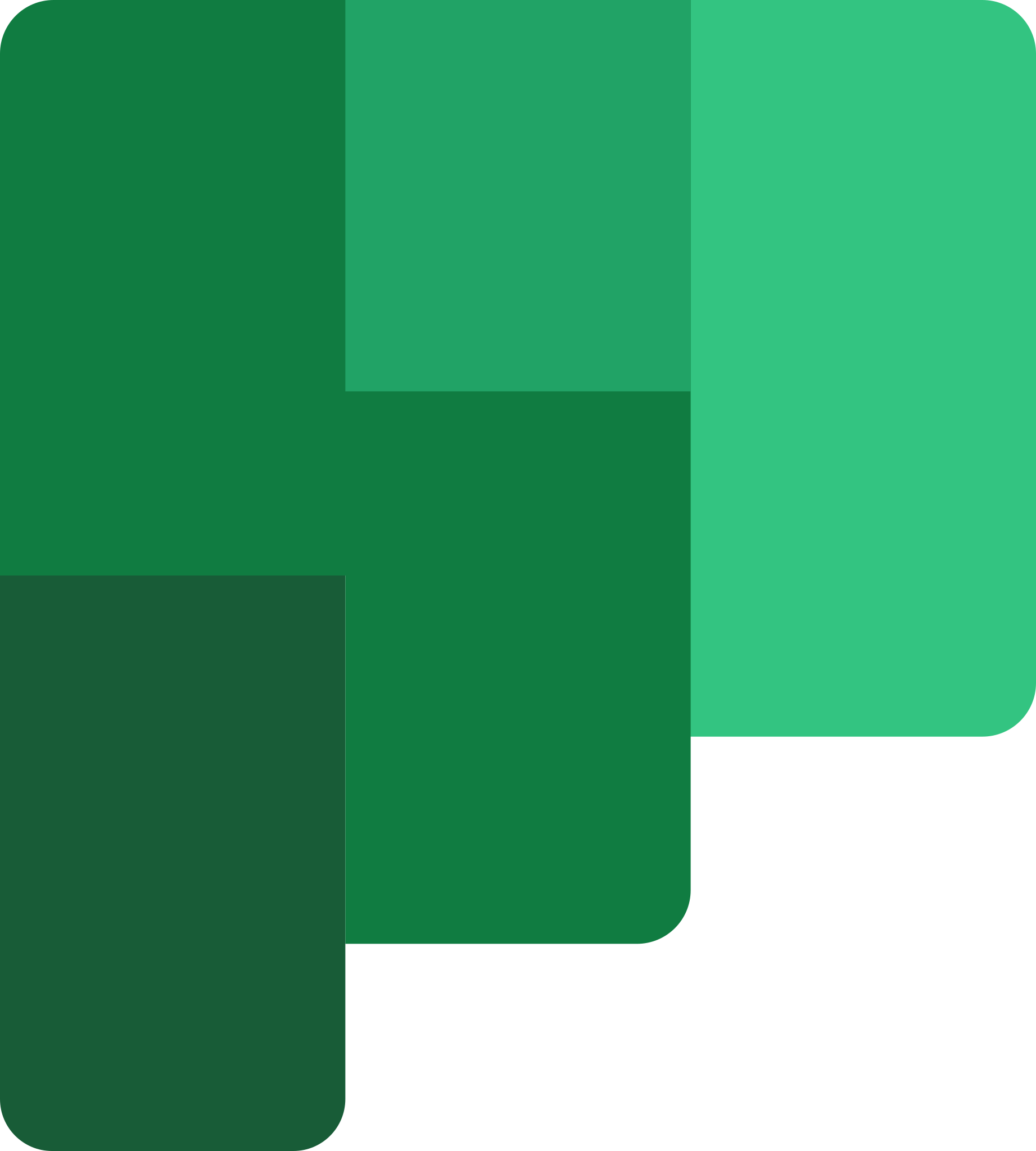 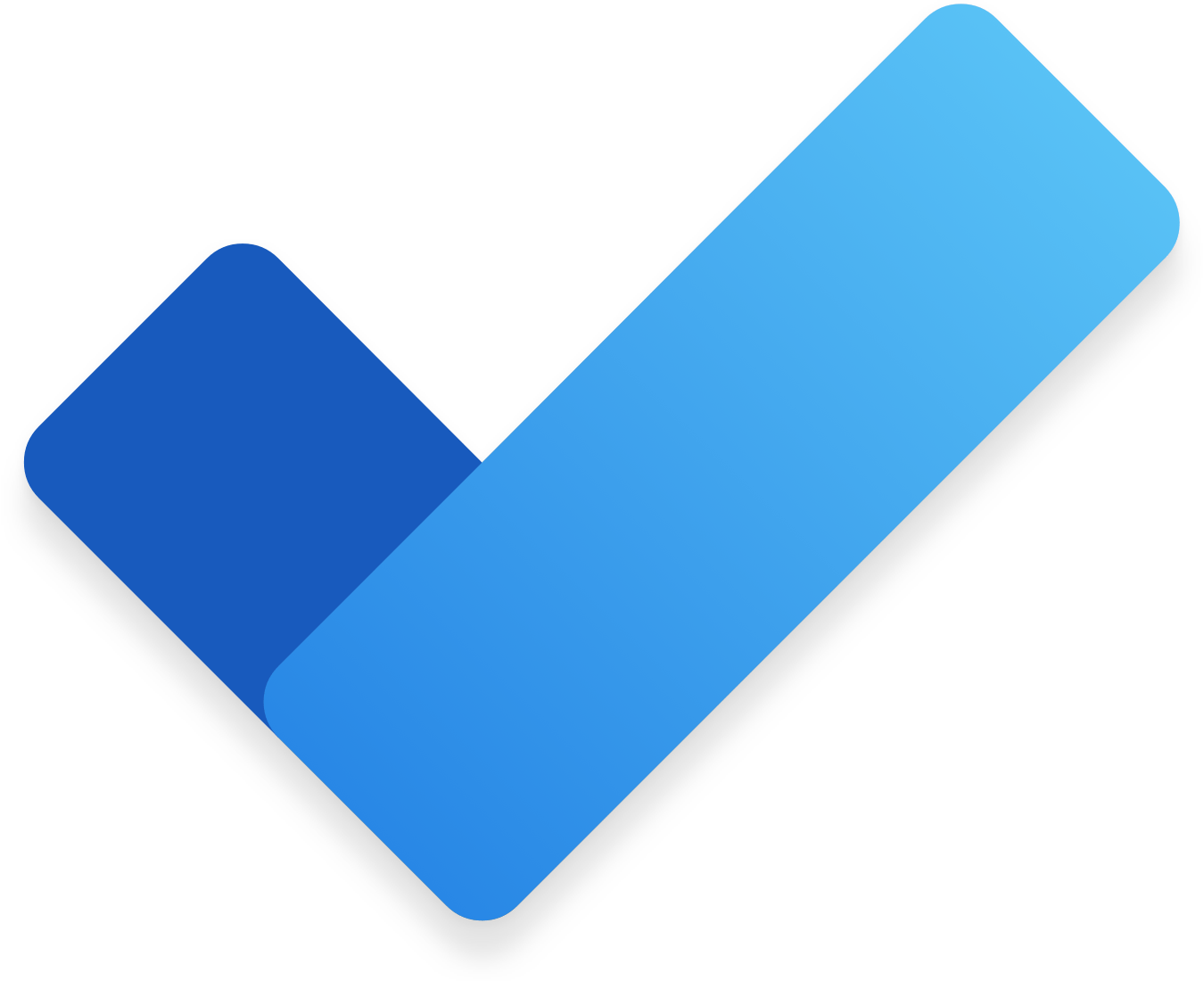 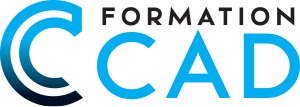 Plan de la leçon
Utiliser Planner pour créer des tâches d’équipes
Se connecter à Planner
Créer des plans et des tâches
Ajouter des compartiments
Assigner des tâches
Créer un plan à l’aide du planificateur dans Teams
Créer un nouveau plan dans le même groupe
Utiliser le Calendrier dans le Planificateur Microsoft
Afficher le calendrier du Planificateur dans le calendrier Outlook
Utilisation de Microsoft To Do avec les tâches Outlook
Se connecter à To Do
Créer et supprimer listes
Personnaliser vos listes
Créer et supprimer des tâches
Ajouter des échéances et des rappels à vos tâches
Ajouter des étapes, de l’importance, des notes et des balises à vos tâches
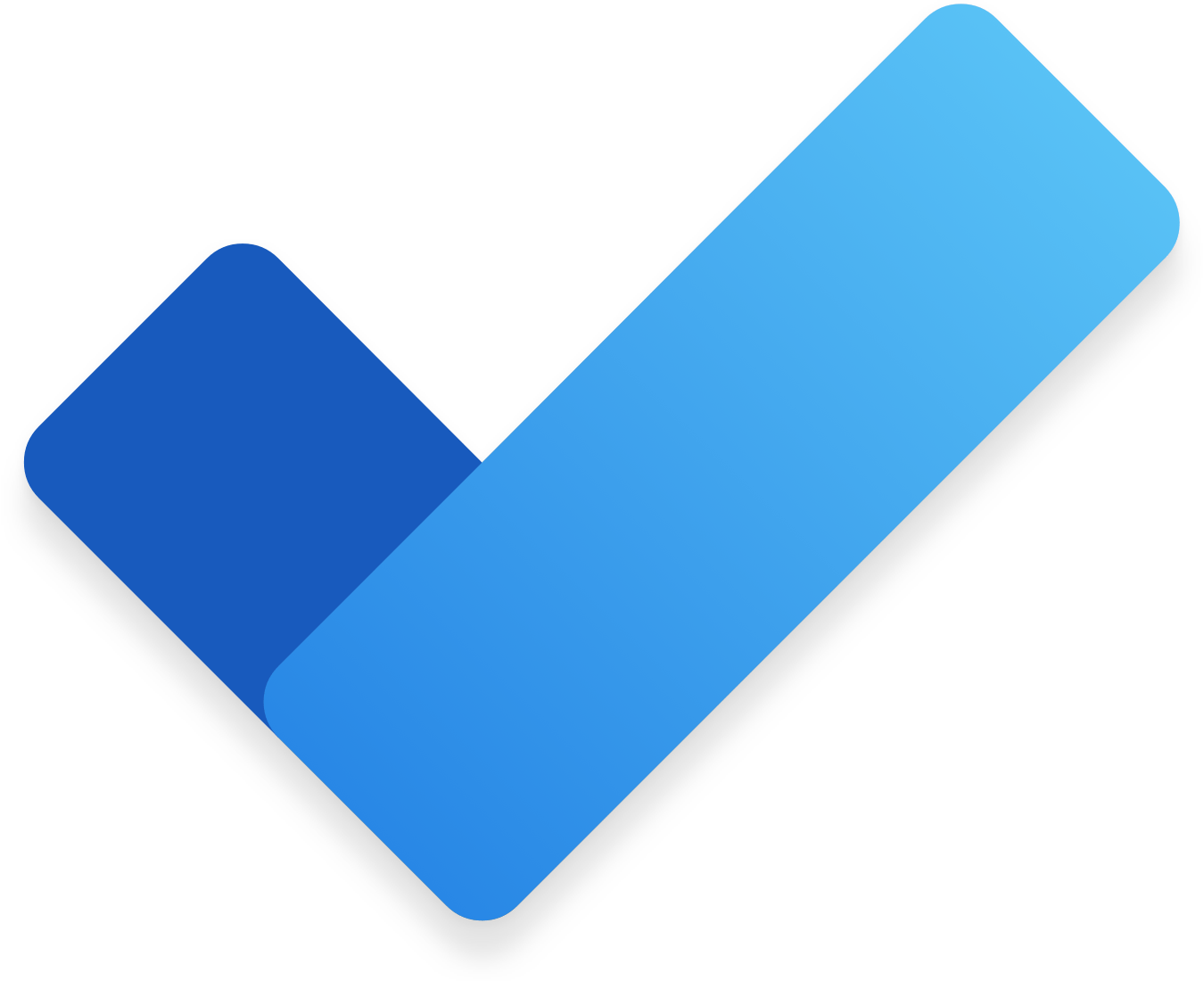 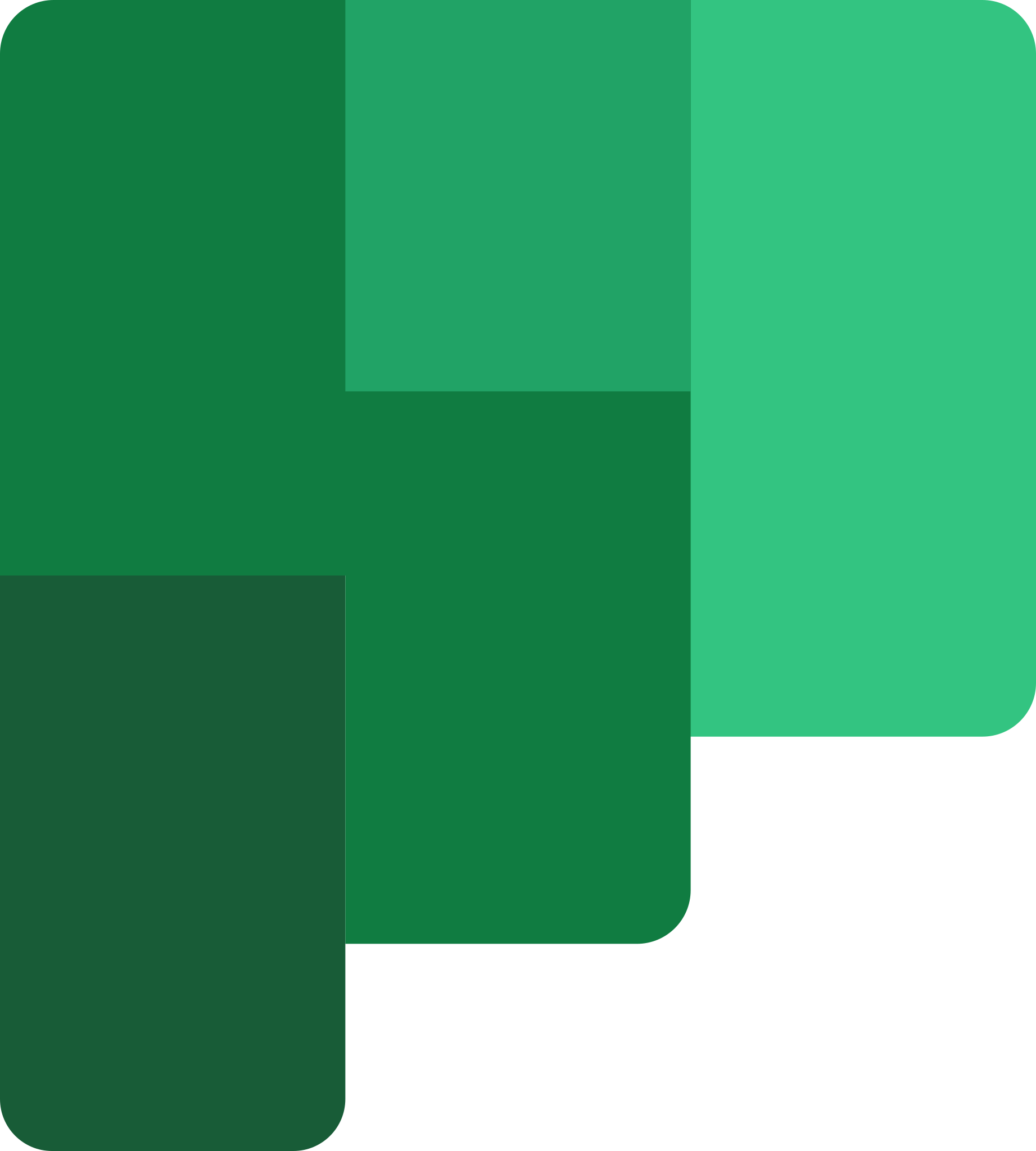 Planner			  VS
To Do
But: davantage axé sur la gestion de projets en équipe, la collaboration et la gestion des tâches complexes
But:  davantage axé sur la gestion personnelle des tâches et la synchronisation avec Outlook
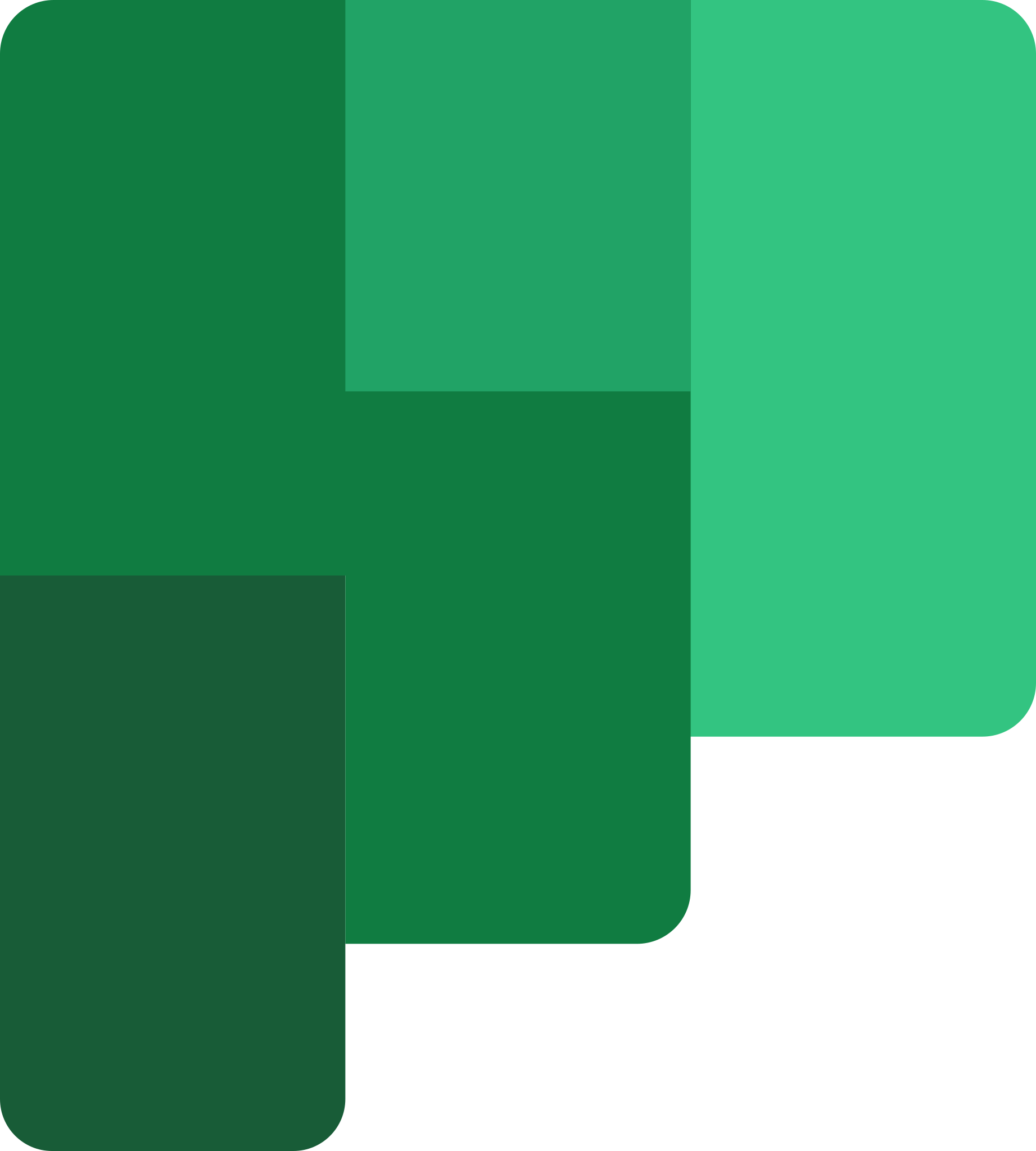 Utiliser Planner pour créer des tâches d’équipes
Se connecter à Planner
https://www.office.com/
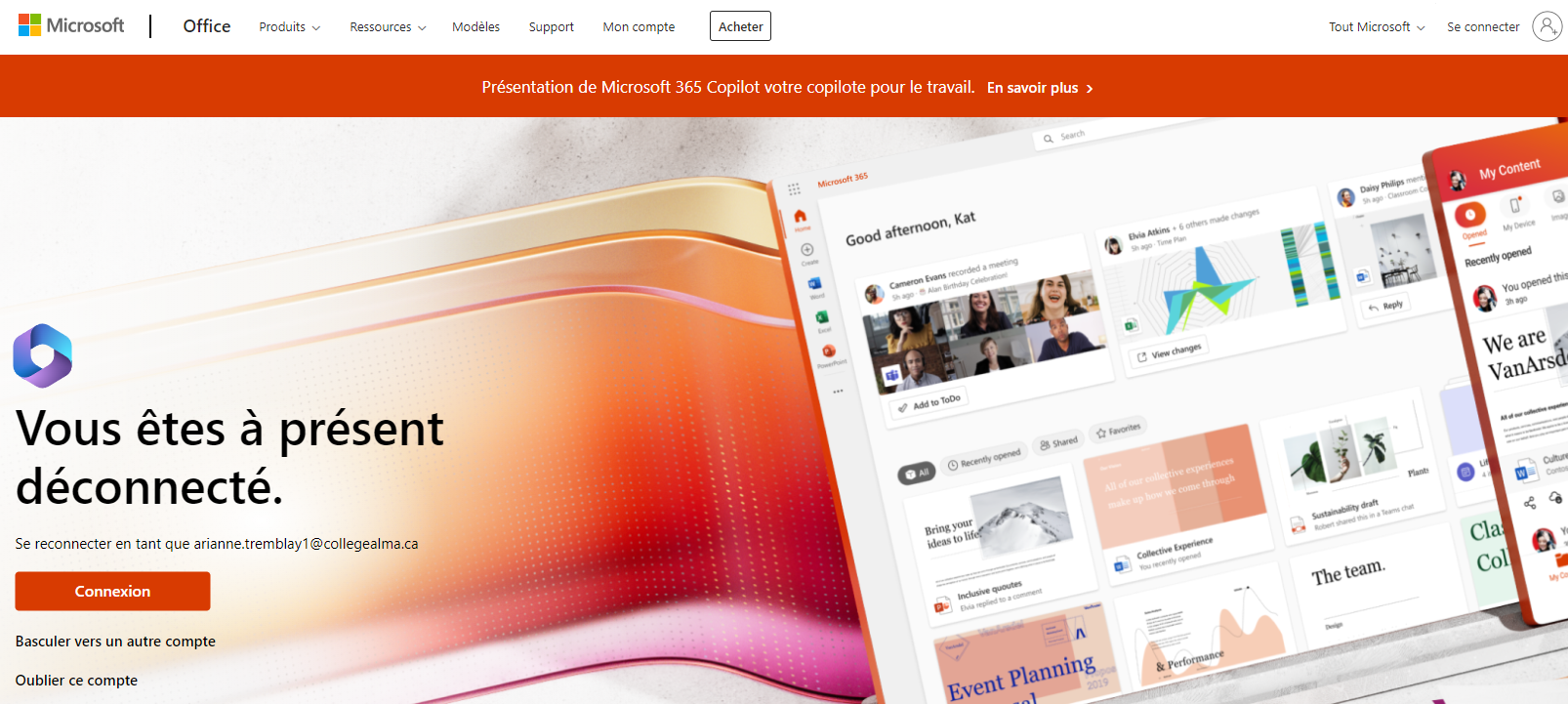 Se connecter à Planner
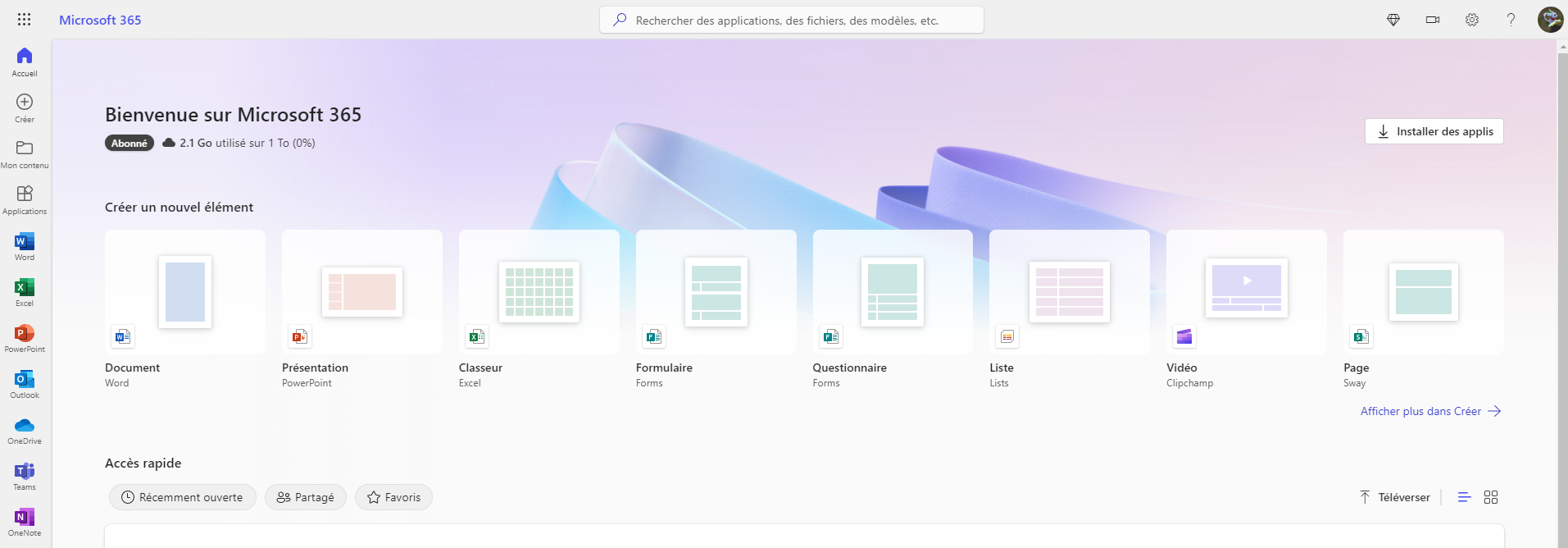 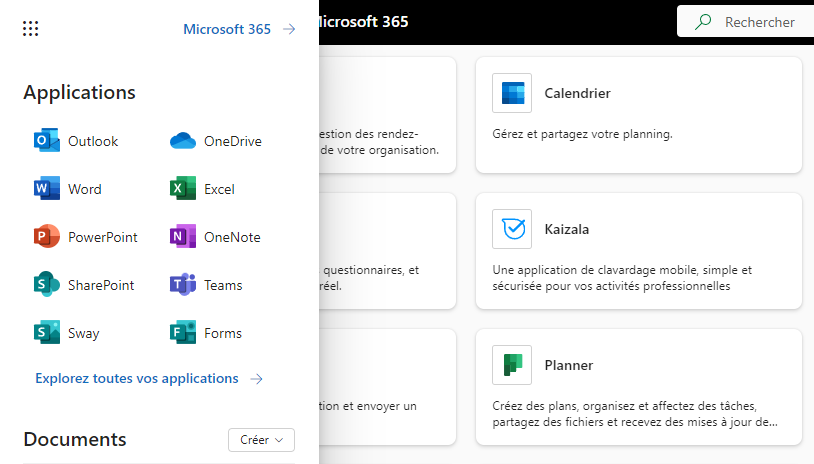 Créer des plans et des tâches
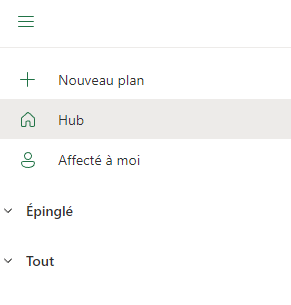 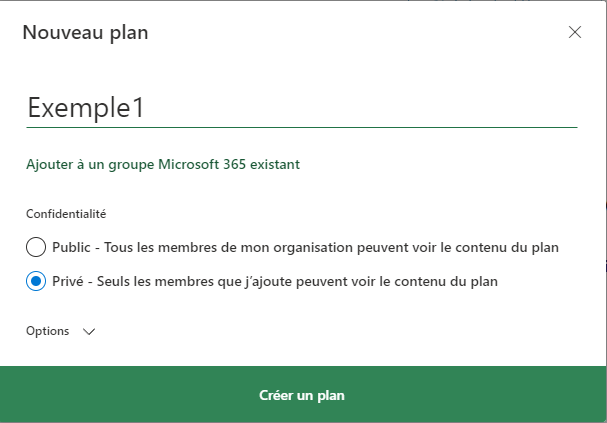 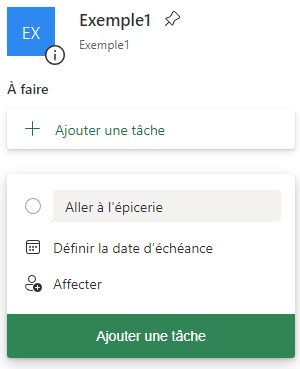 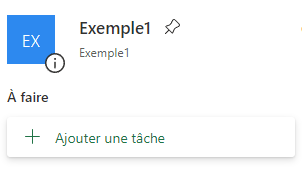 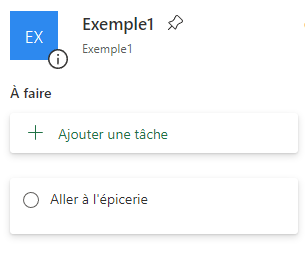 Ajouter des compartiments
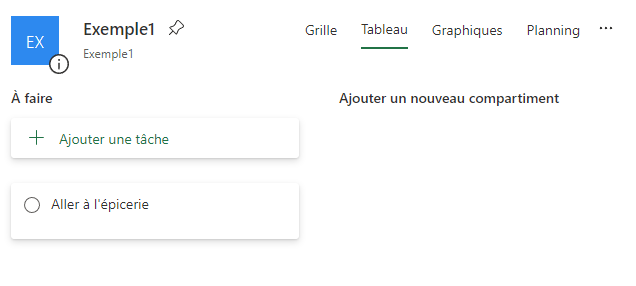 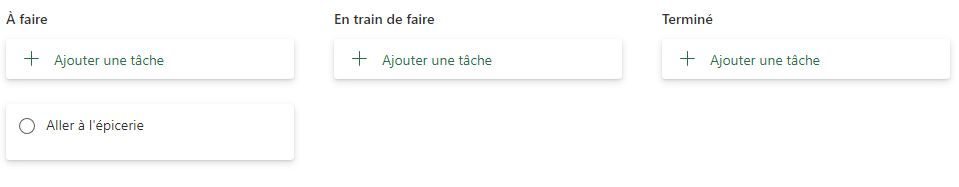 Assigner des tâches
Cliquer sur une tâche pour la modifier
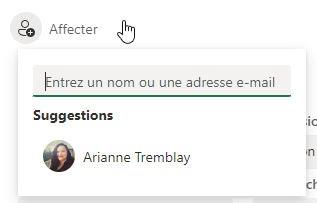 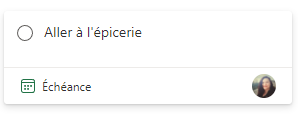 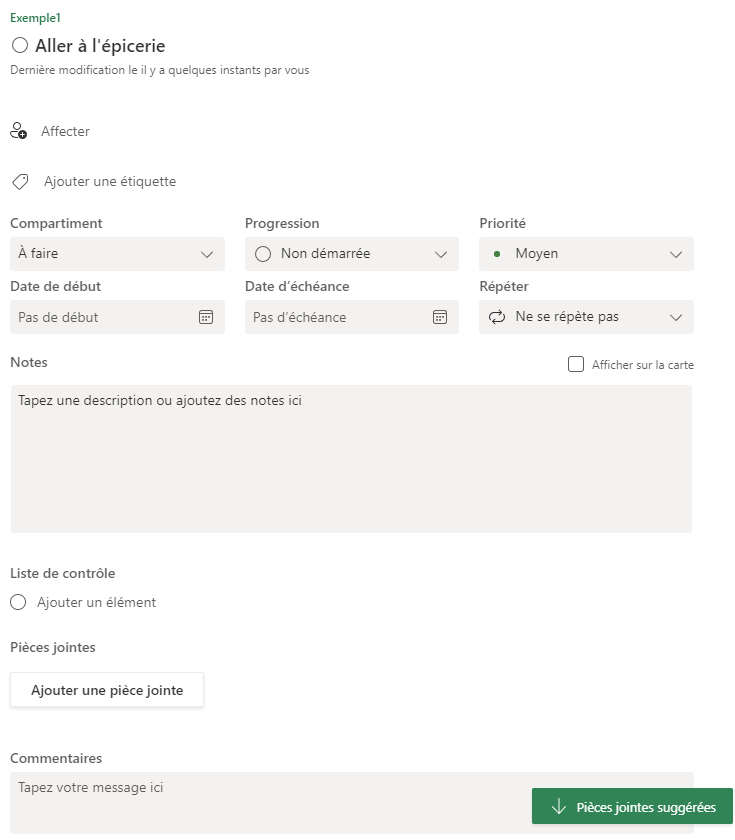 Créer un plan à l’aide du planificateur dans Teams
Connectez-vous à Teams en sélectionner une équipe
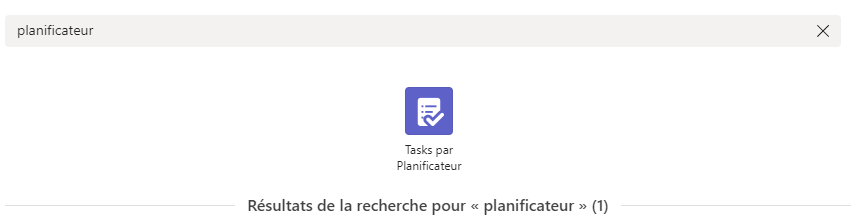 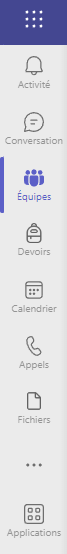 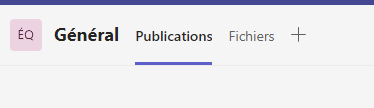 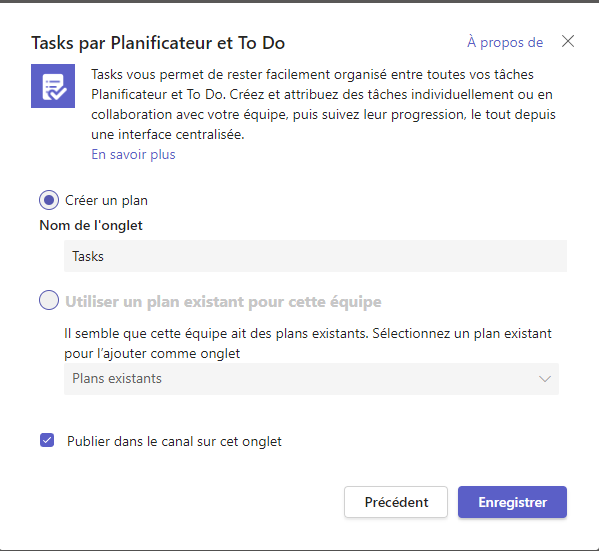 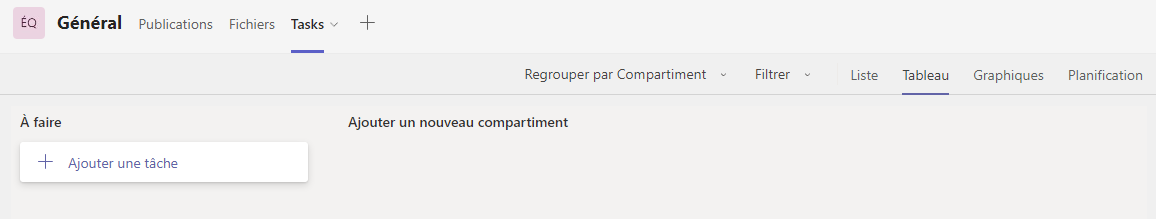 Créer un nouveau plan dans le même groupe
Cliquez de nouveau sur le + et choisissez un nom différent
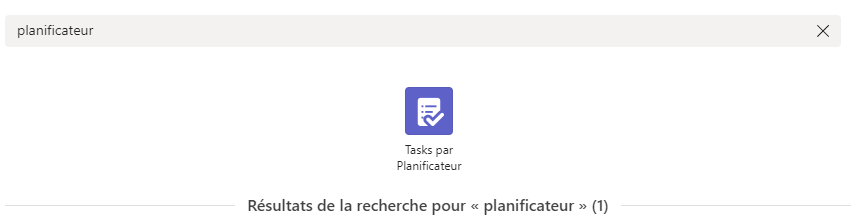 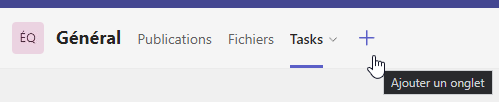 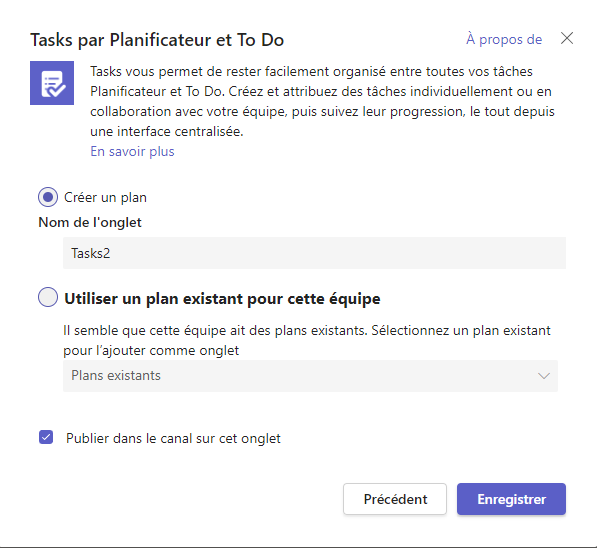 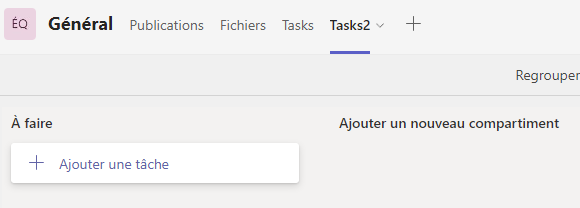 Utiliser le Calendrier dans le Planificateur Microsoft
Créer une nouvelle tâche
Définissez la date d’échéance
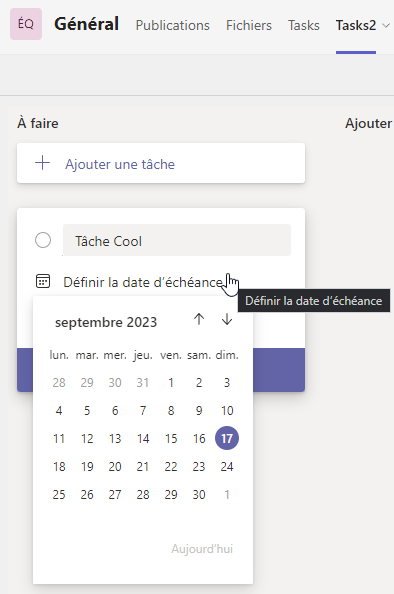 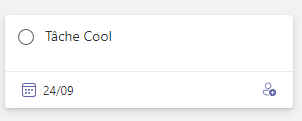 Afficher le calendrier du Planificateur dans le calendrier Outlook
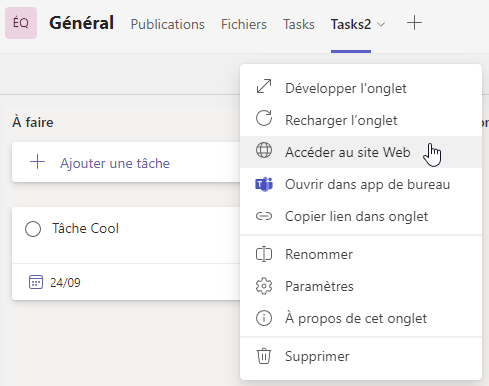 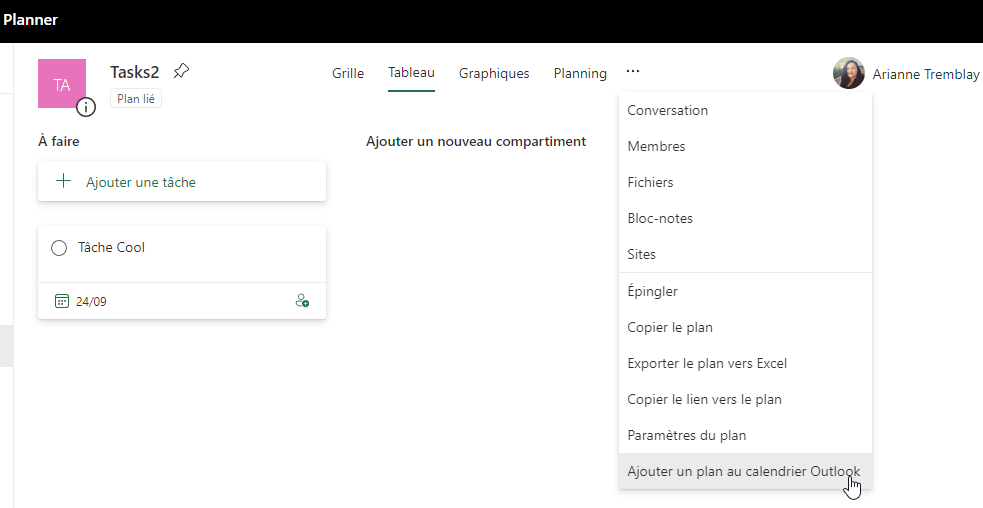 Afficher le calendrier du Planificateur dans le calendrier Outlook
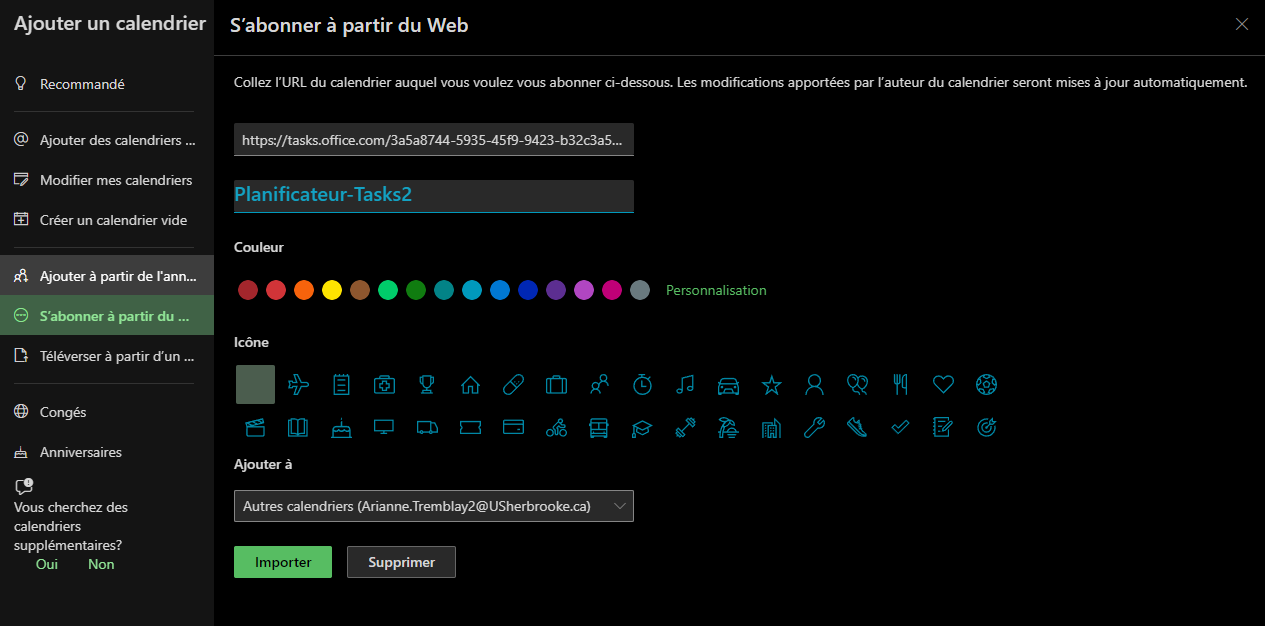 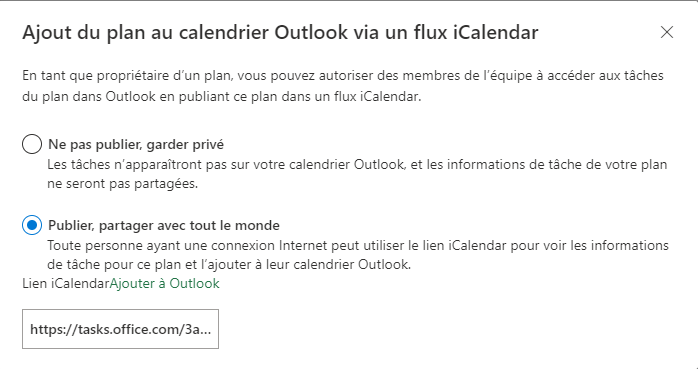 Afficher le calendrier du Planificateur dans le calendrier Outlook
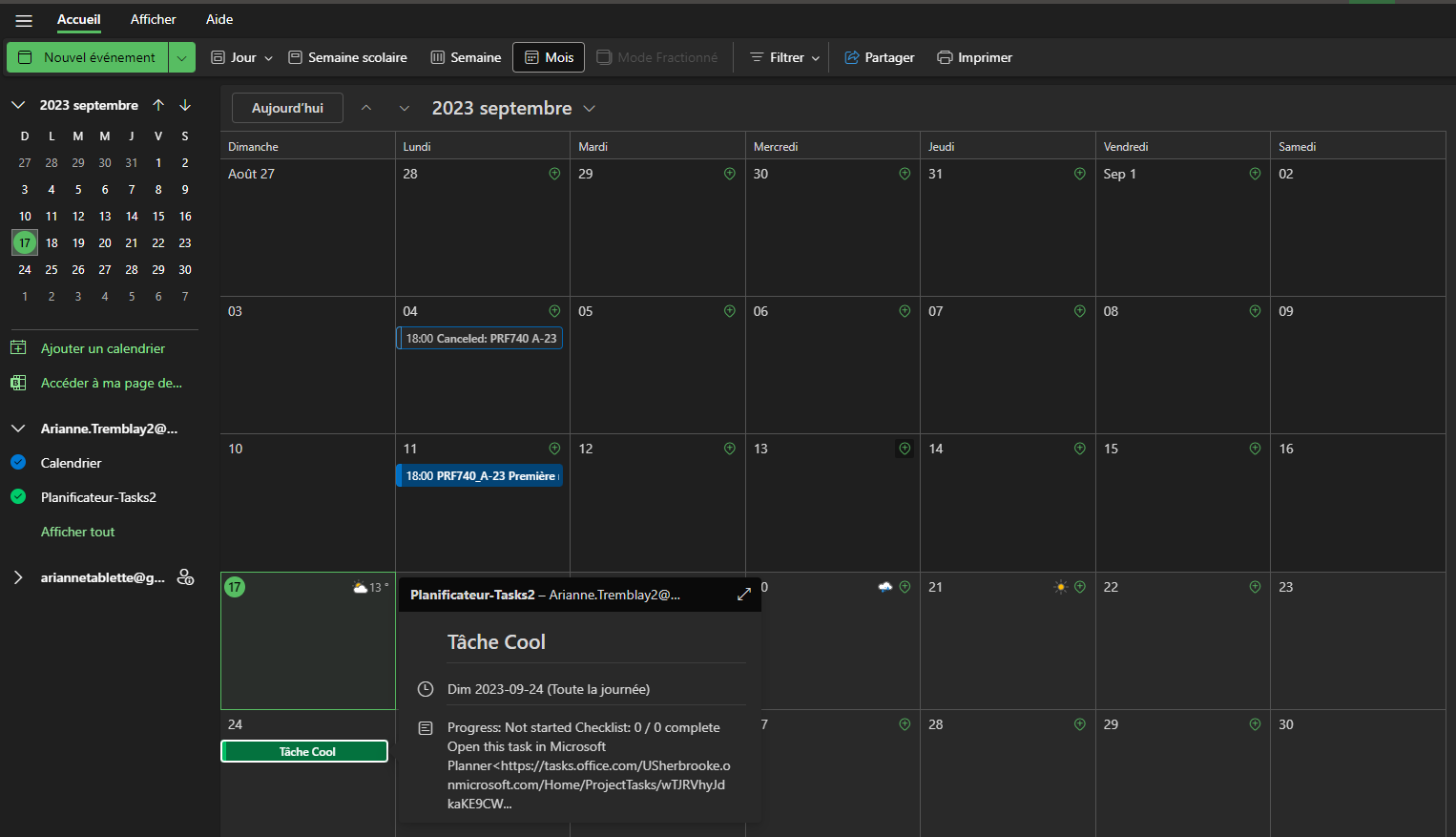 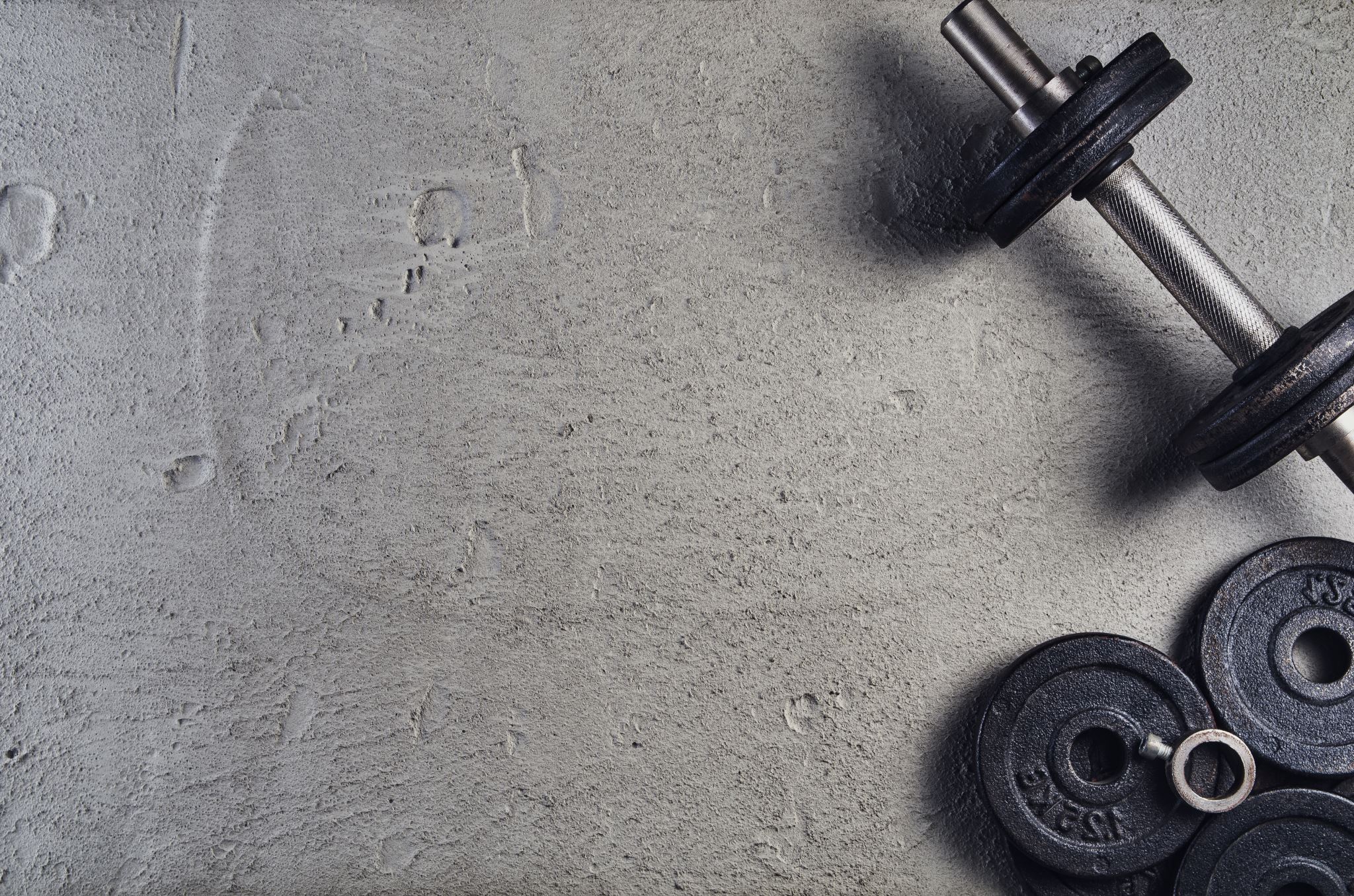 Exercices
1. Connectez-vous à Microsoft Planner si vous n’êtes pas déjà connectés.

2. Créez un projet fictif, soit l’ "Organisation d'un événement caritatif", et créez un plan pour ce projet.

3. À l'intérieur du plan, créez au moins trois tâches liées à l'organisation de l'événement, telles que "Réserver le lieu", "Collecter des dons" et "Planifier la logistique".

4. Ajoutez des compartiments pour organiser ces tâches en catégories pertinentes, par exemple, "Planification", "Collecte de fonds" et "Logistique".

5. Attribuez chacune des tâches à différents membres de l'équipe. 

6. Ajoutez des détails pour chaque tâche.

7. Définissez une date d’échéance pour chaque tâche.
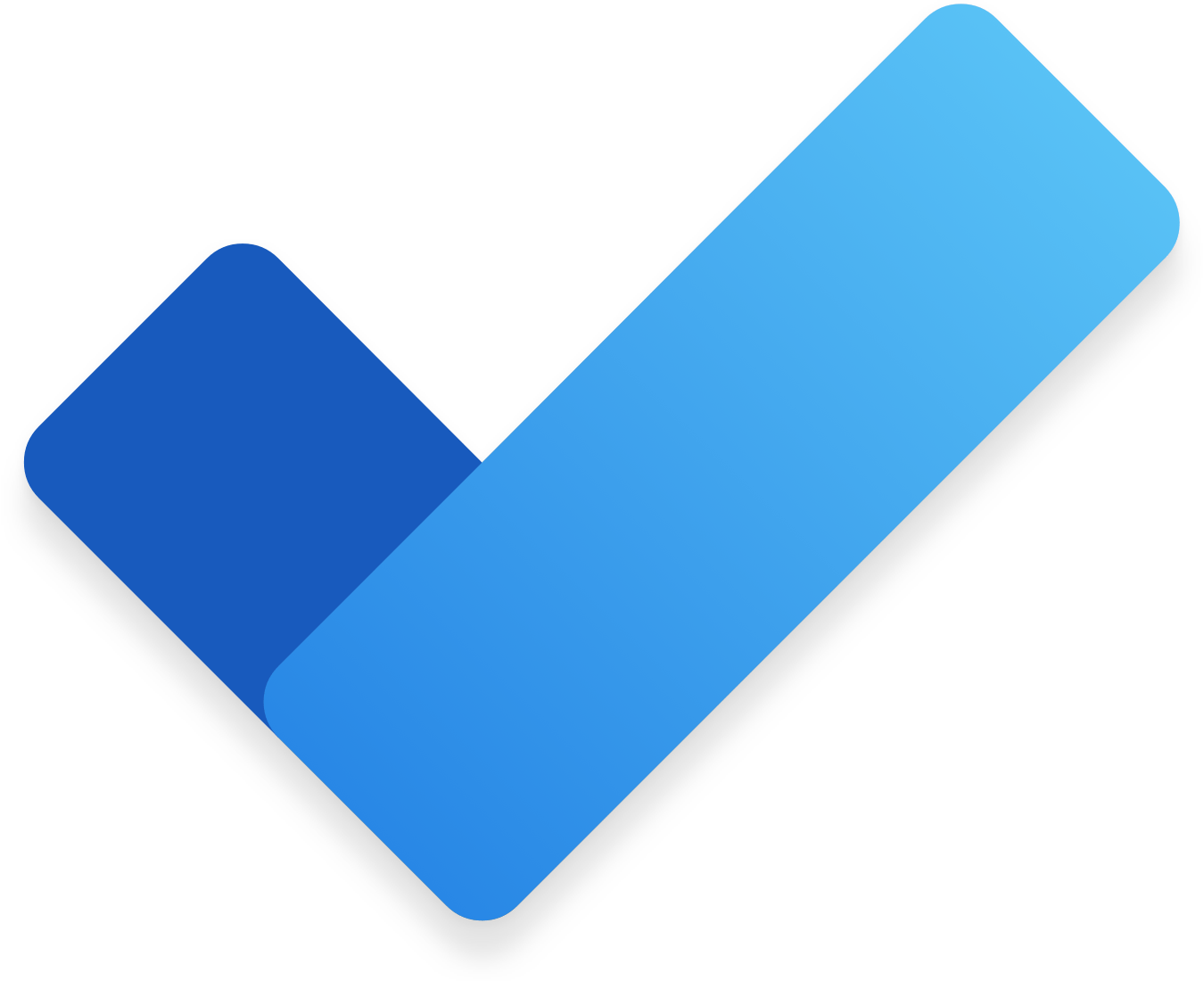 Utilisation de Microsoft To Do avec les tâches Outlook
Se connecter à To Do
https://www.office.com/
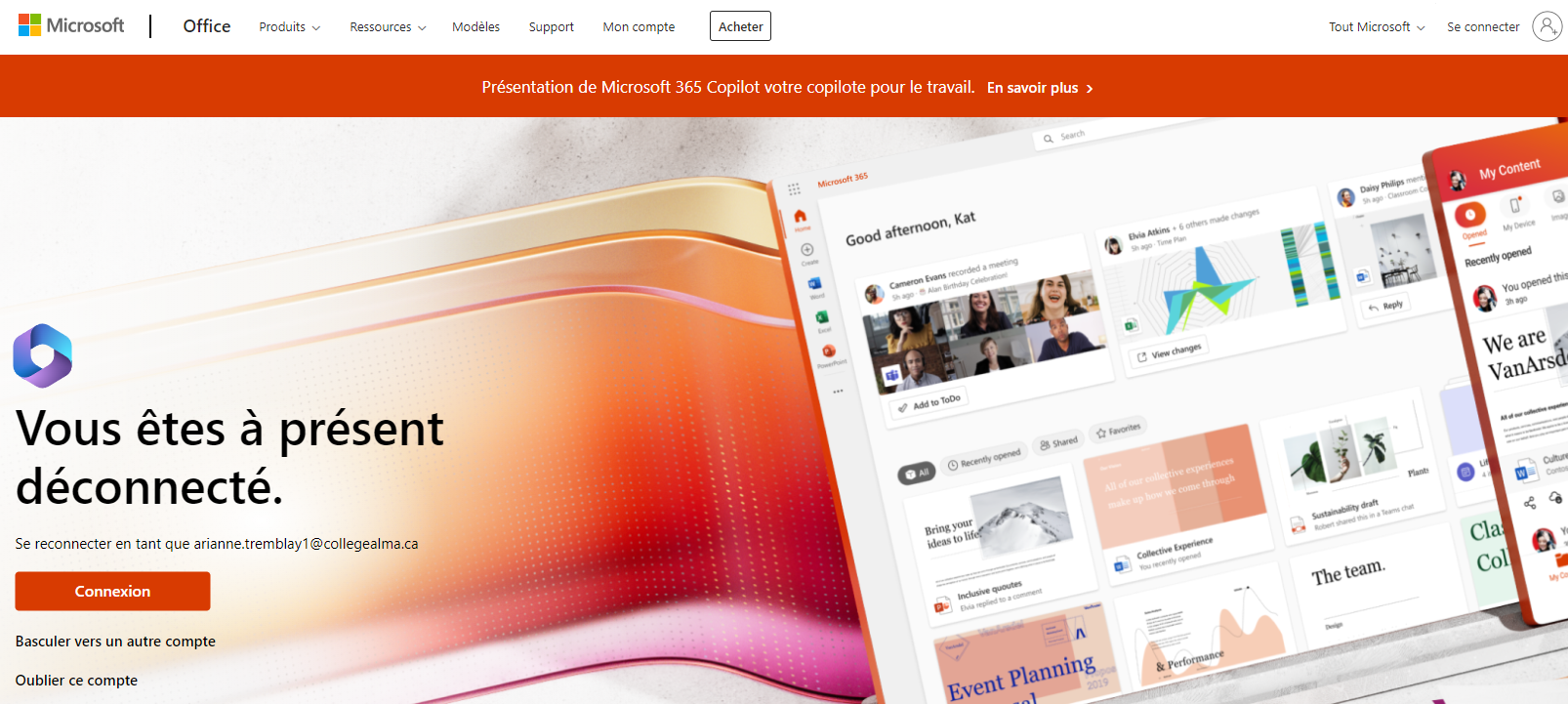 Se connecter à To Do
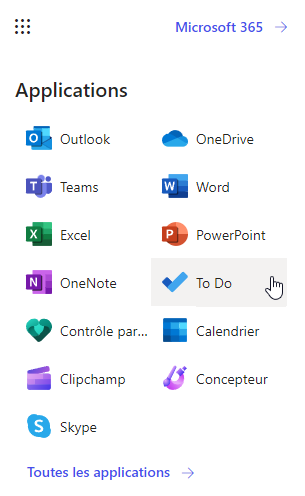 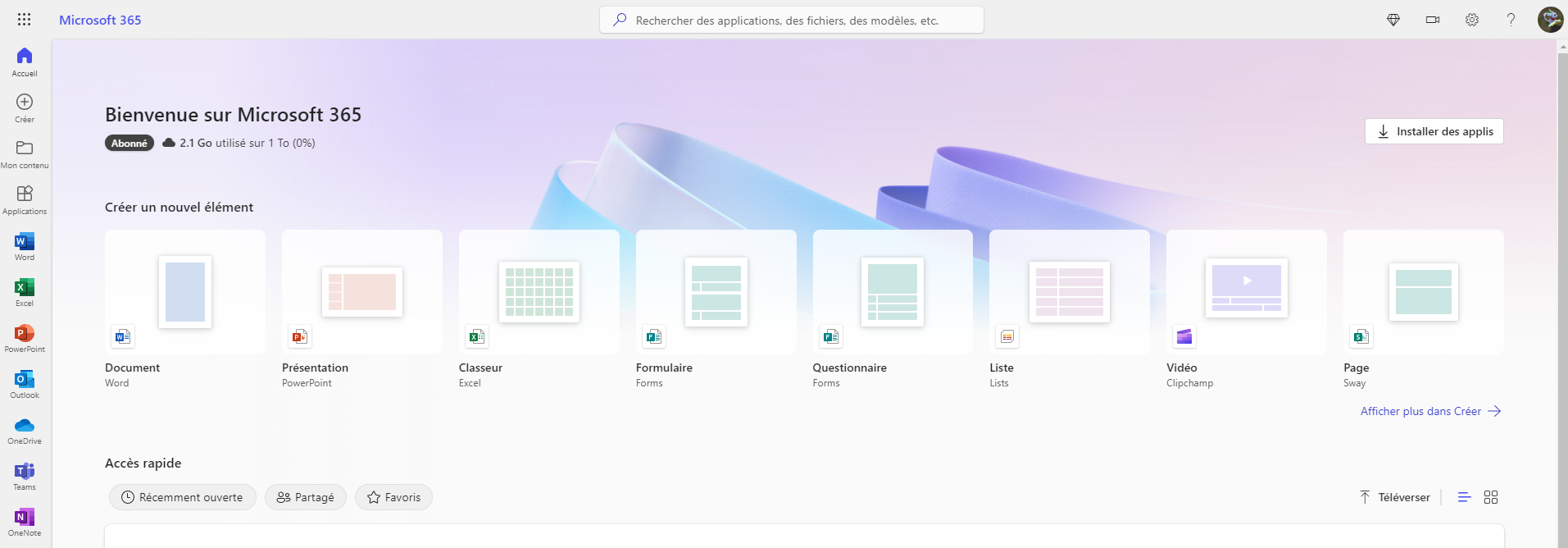 Créer une liste
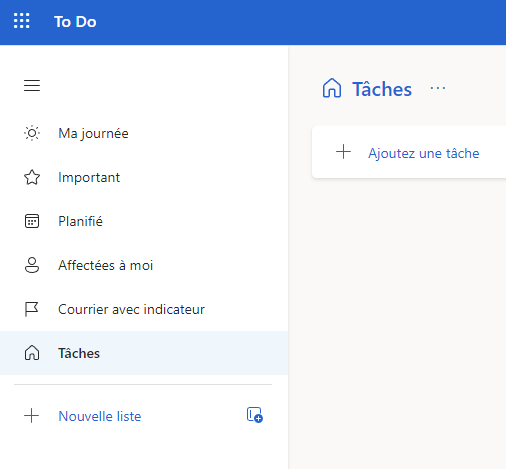 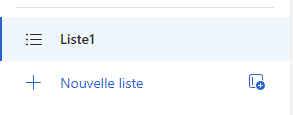 supprimer une liste
Effectuez un clic droit sur la liste et cliquez sur supprimer la liste
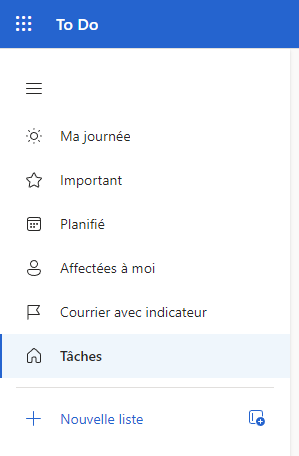 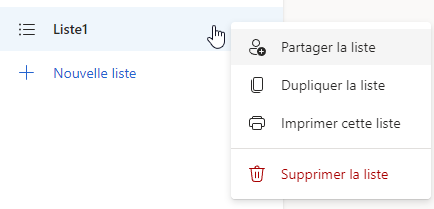 Personnaliser vos listes
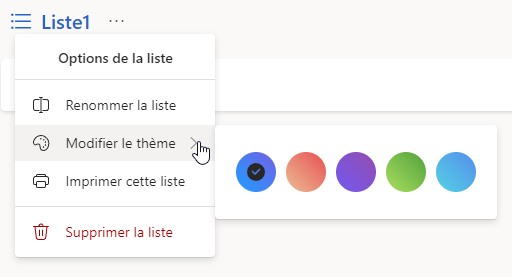 Créer des tâches
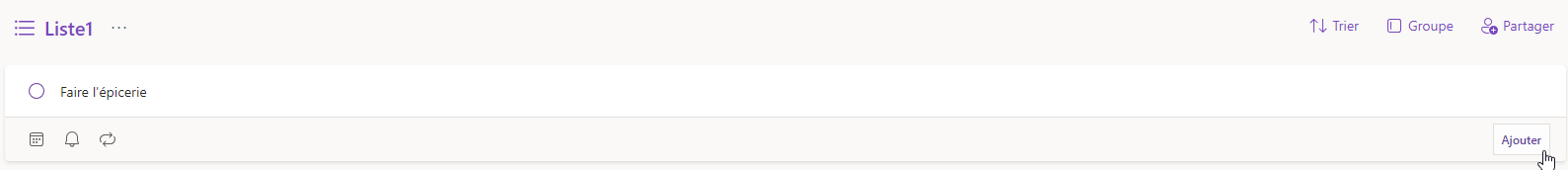 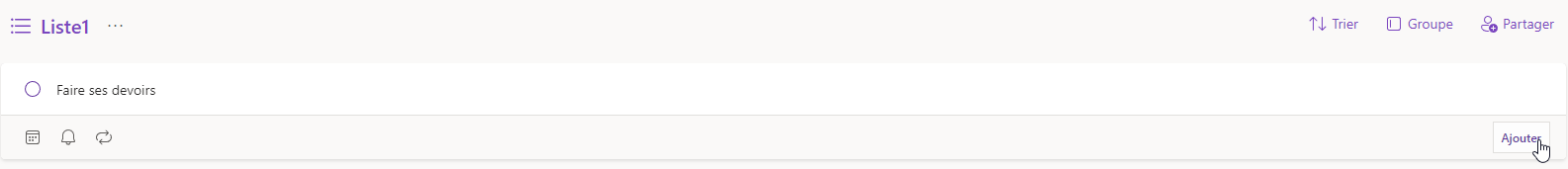 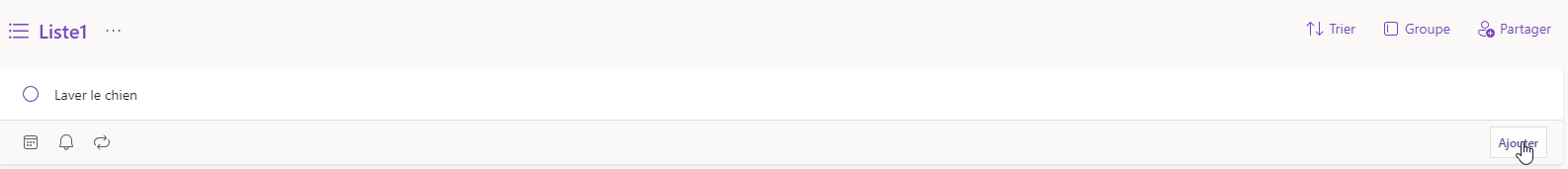 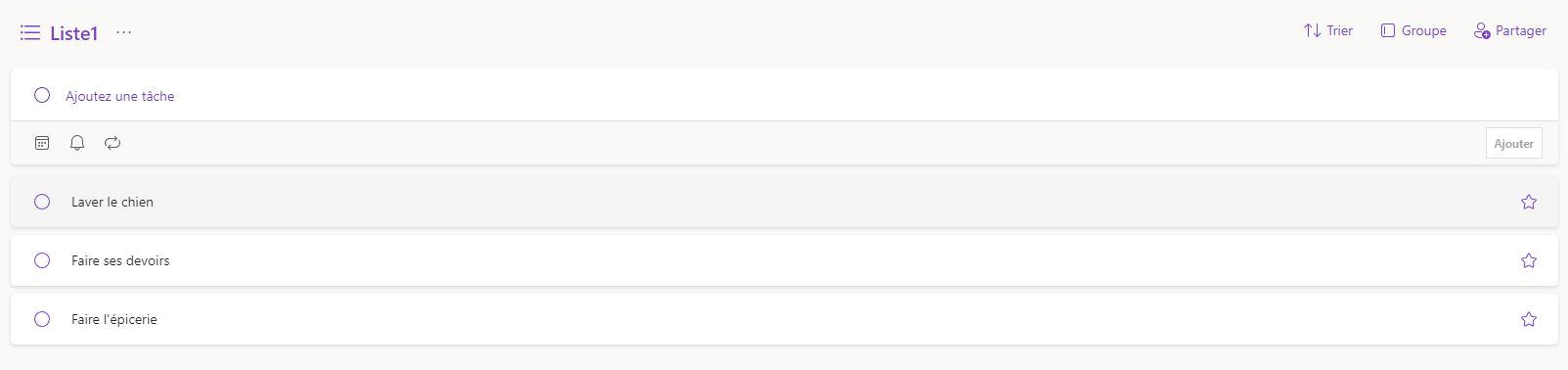 supprimer des tâches
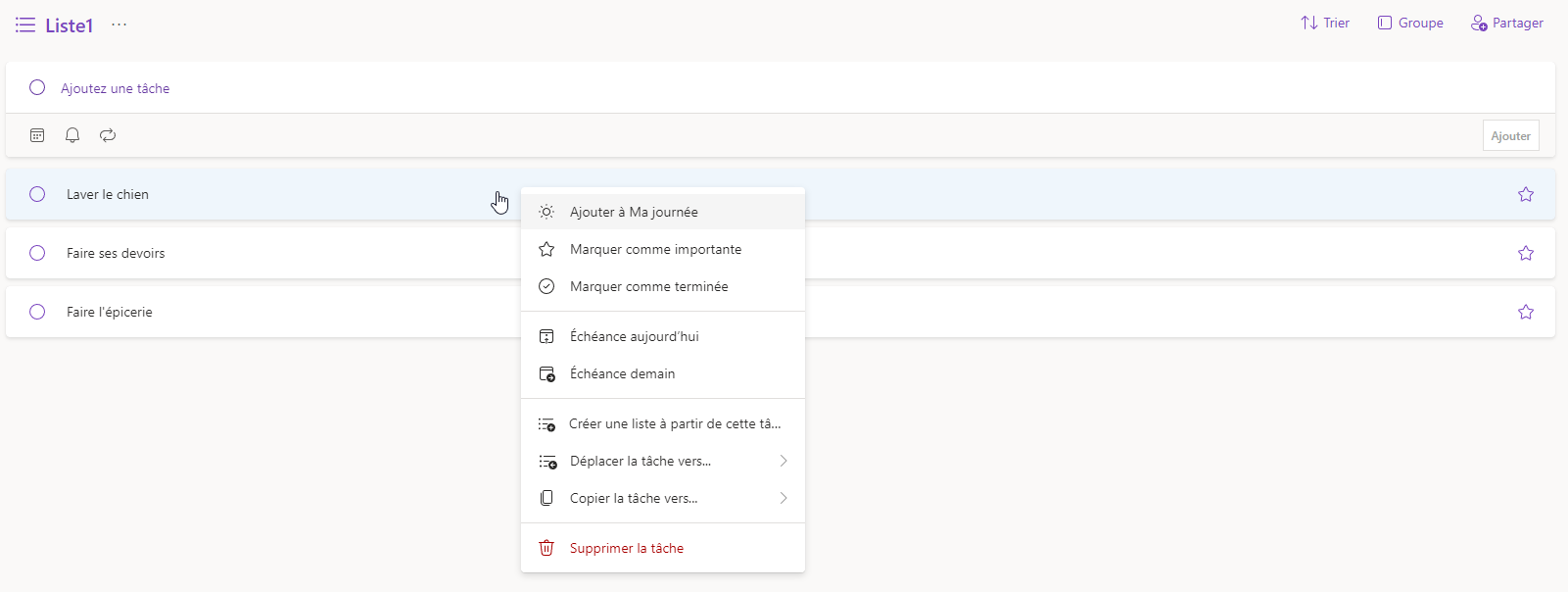 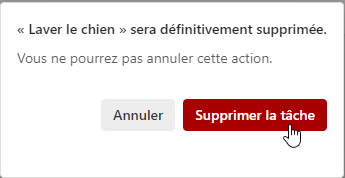 Ajouter des échéances à vos tâches
Cliquez sur la tâche pour afficher ses options à droite
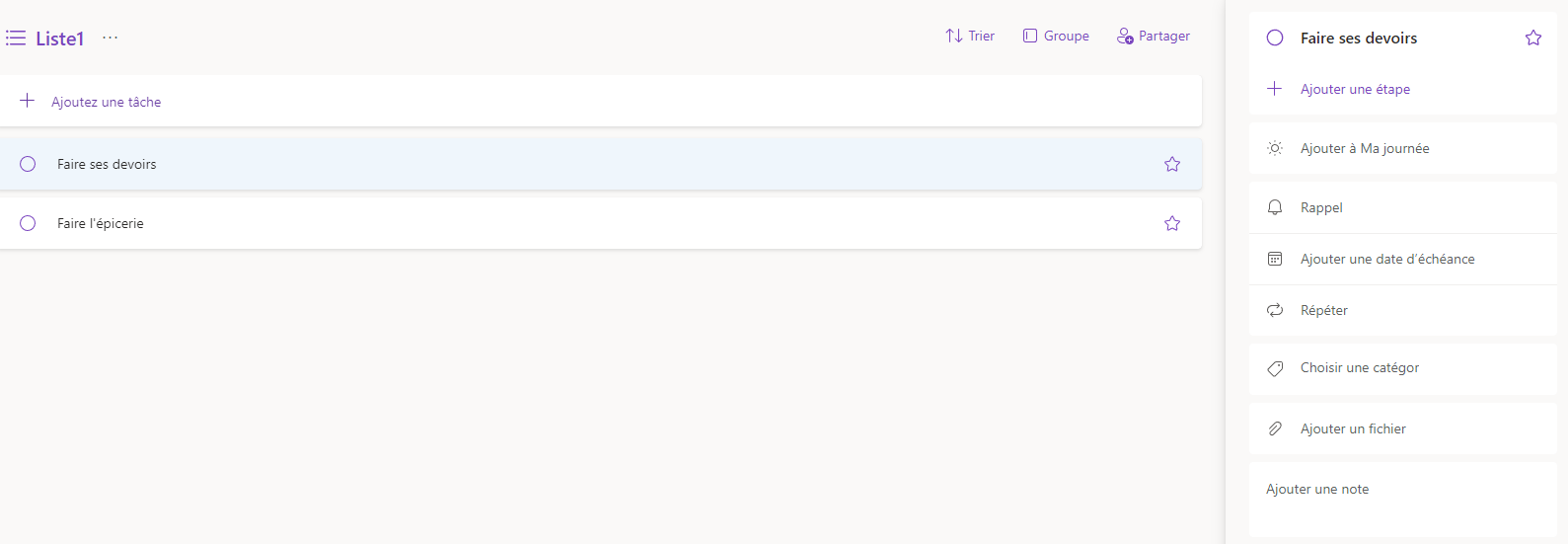 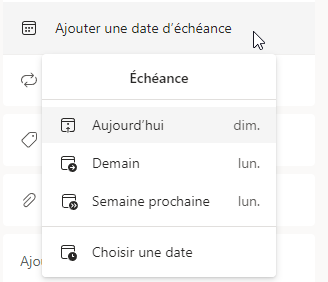 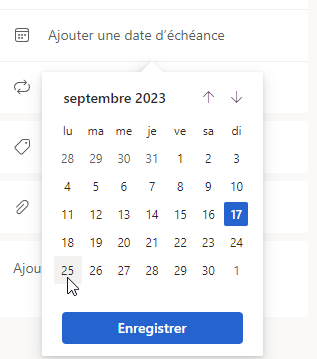 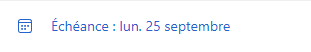 Ajouter des rappels à vos tâches
Cliquez sur la tâche pour afficher ses options à droite
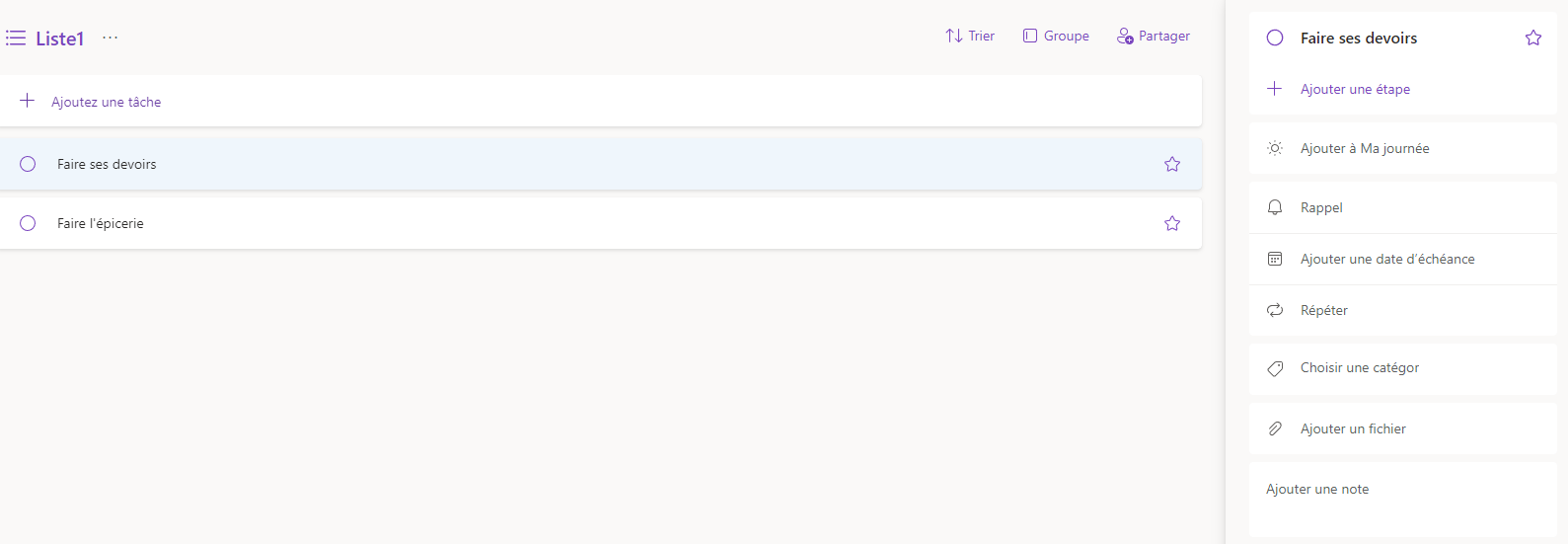 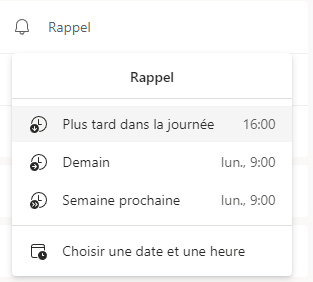 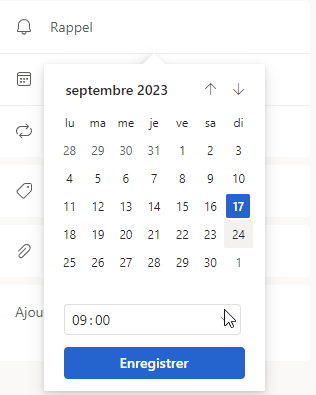 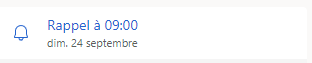 Ajouter des étapes à vos tâches
Cliquez sur la tâche pour afficher ses options à droite
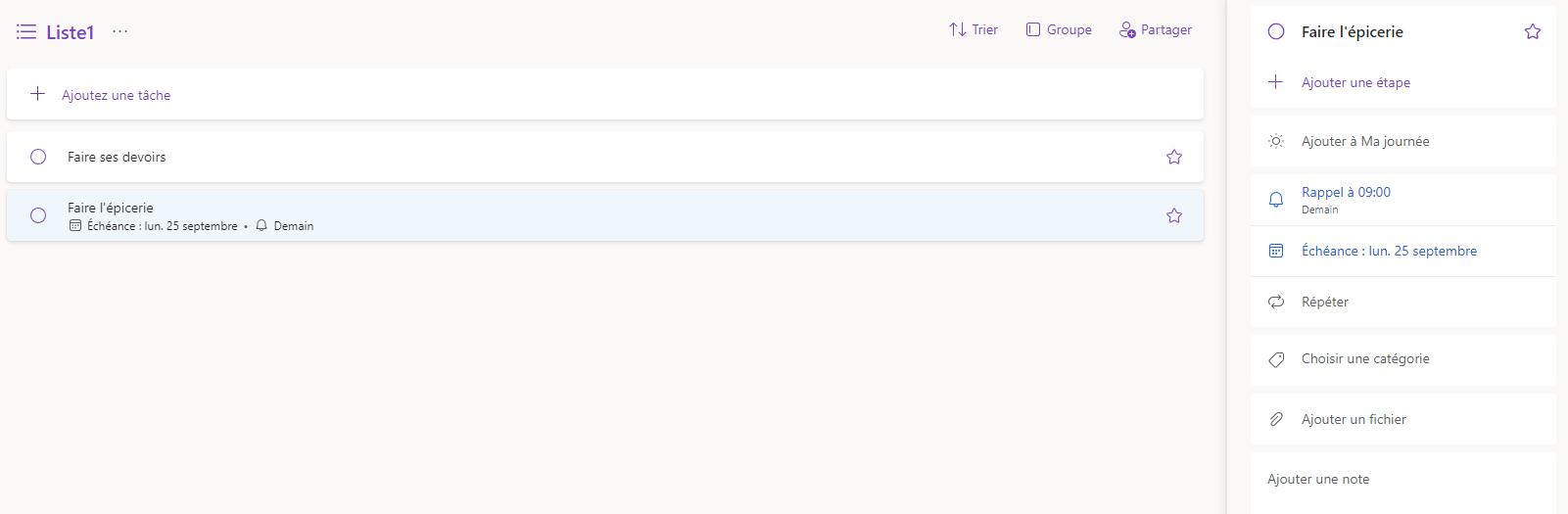 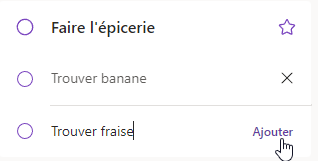 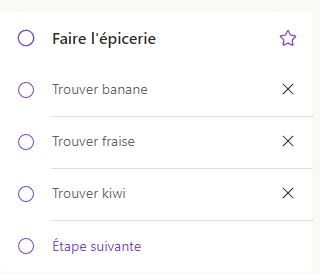 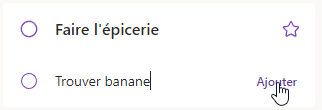 Ajouter de l’importance à vos tâches
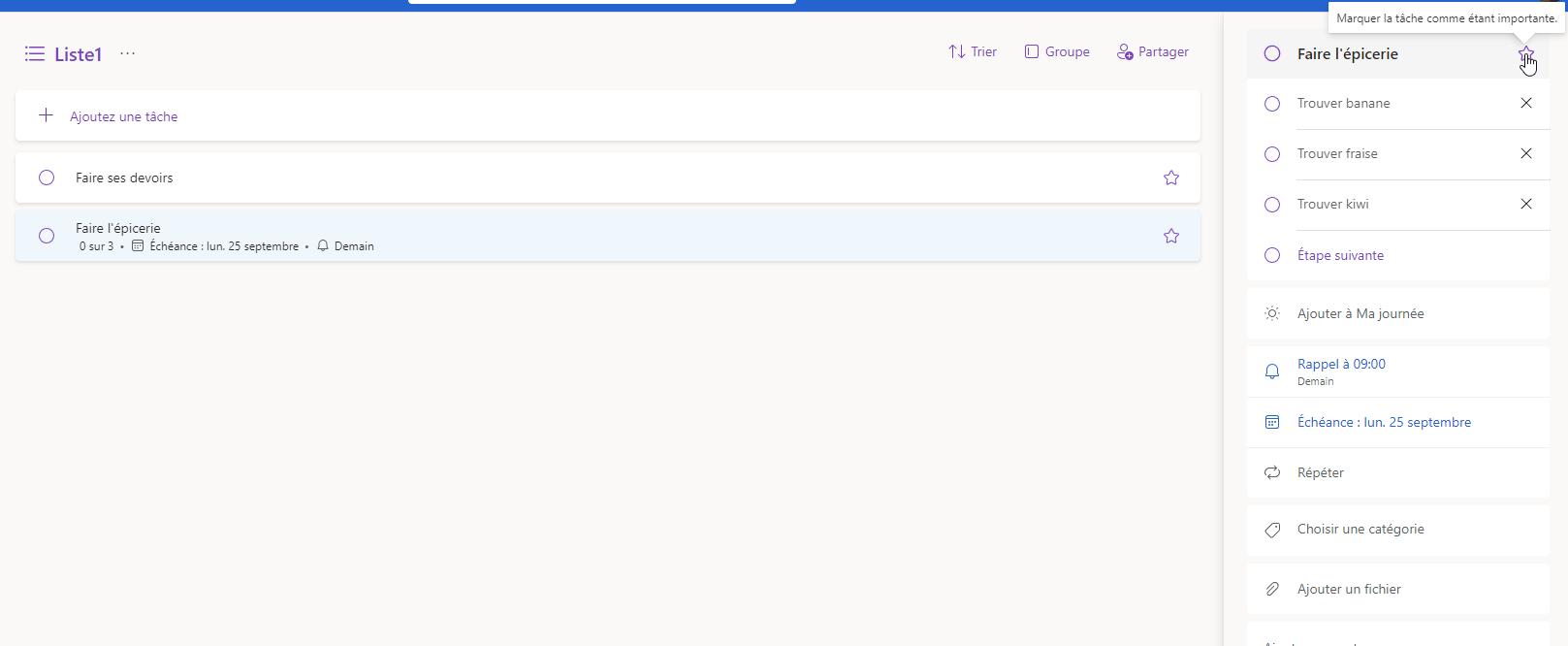 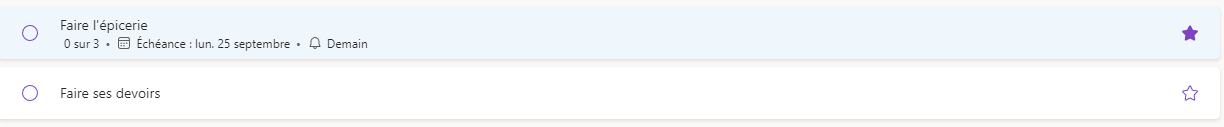 Ajouter des notes à vos tâches
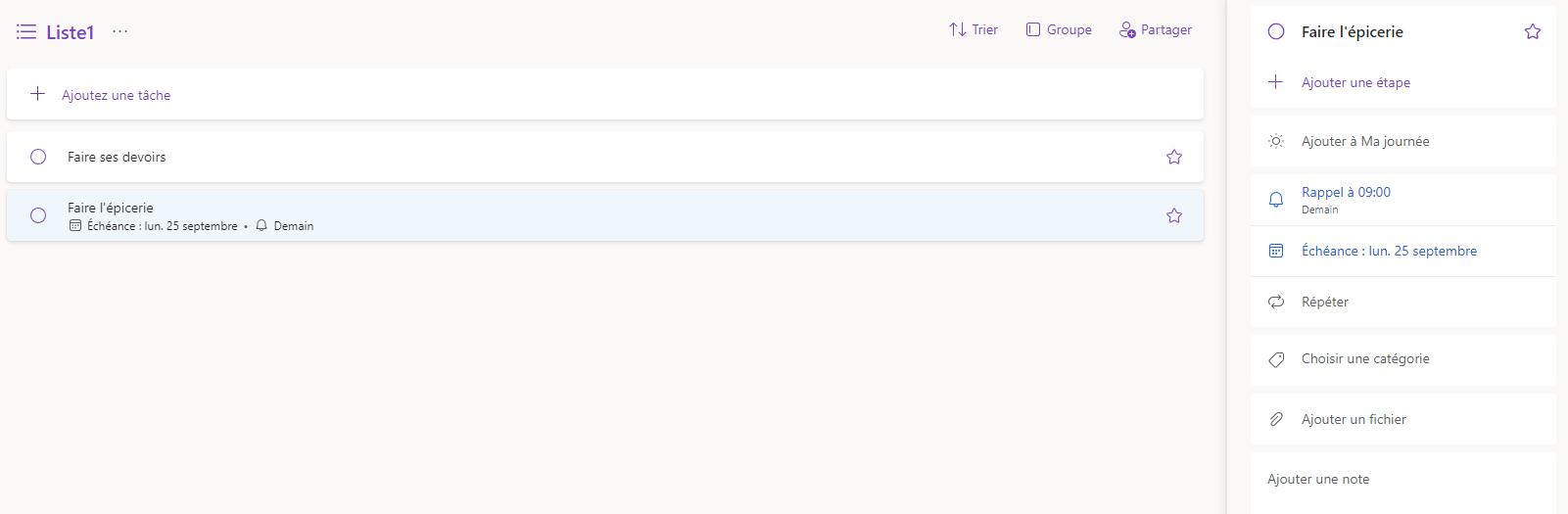 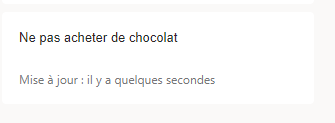 Ajouter des balises à vos tâches
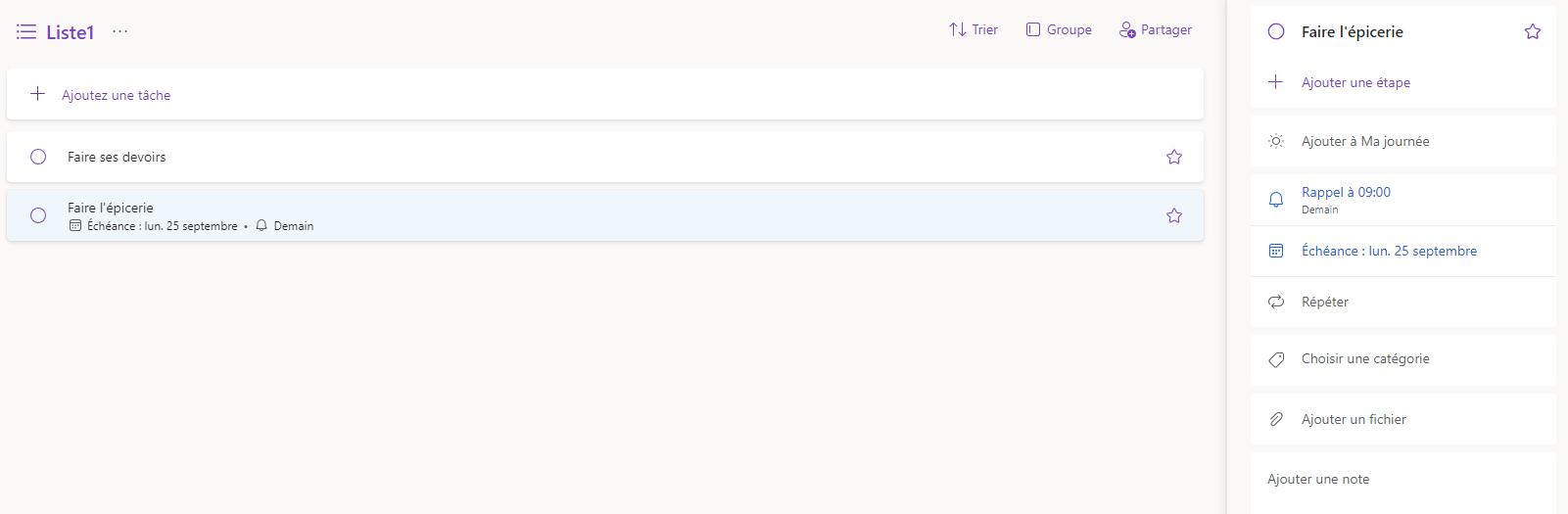 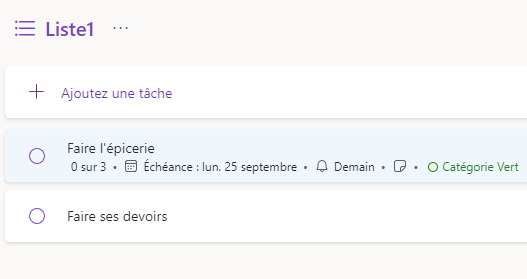 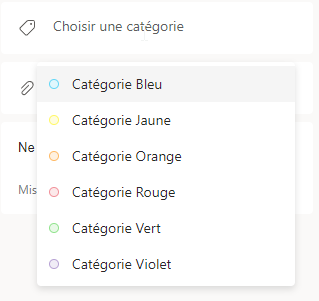 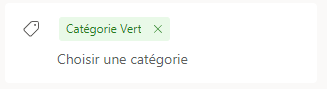 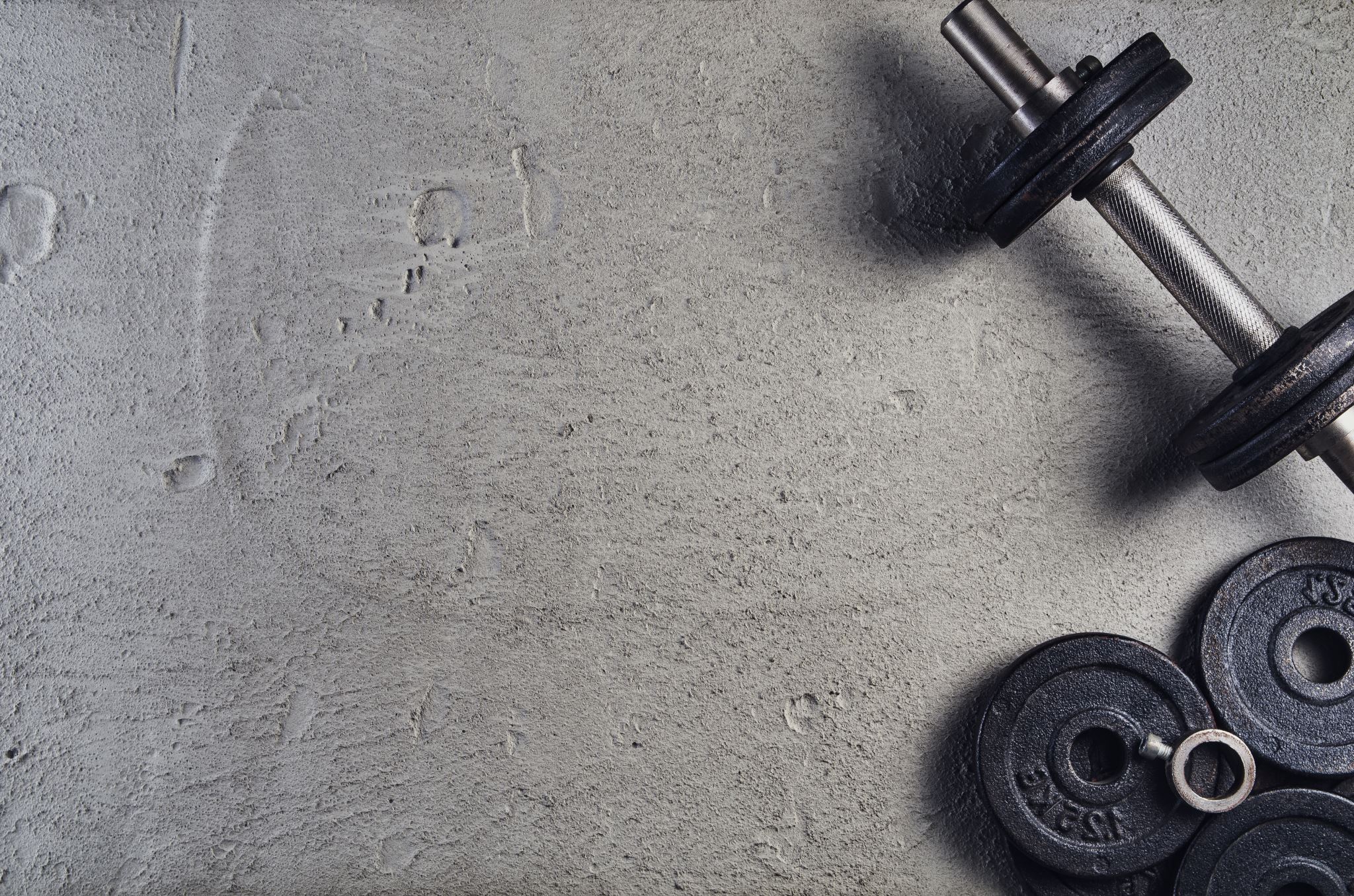 Exercices
1.Connectez-vous à Microsoft To Do si vous n’êtes pas déjà connectés.

2.Créez une liste de tâches nommée "Tâches personnelles" dans To Do.

3.Dans cette liste, créez trois tâches personnelles, telles que "Faire les courses", "Rédiger un rapport" et "Appeler le médecin".

4.Ajoutez des échéances et des rappels à ces tâches, en utilisant des délais réalistes.

5.Modifier ces tâches en ajoutant des étapes (liste de sous-tâches), des notes, des balises et en indiquant leur importance.

6.Explorez la possibilité de marquer une tâche comme "terminée" lorsqu'elle est accomplie.

7.Synchronisez Microsoft To Do avec Outlook pour que vous puissiez voir vos tâches personnelles dans votre calendrier Outlook.

8.Créez un événement dans leur calendrier Outlook lié à une tâche de To Do pour illustrer l'intégration.
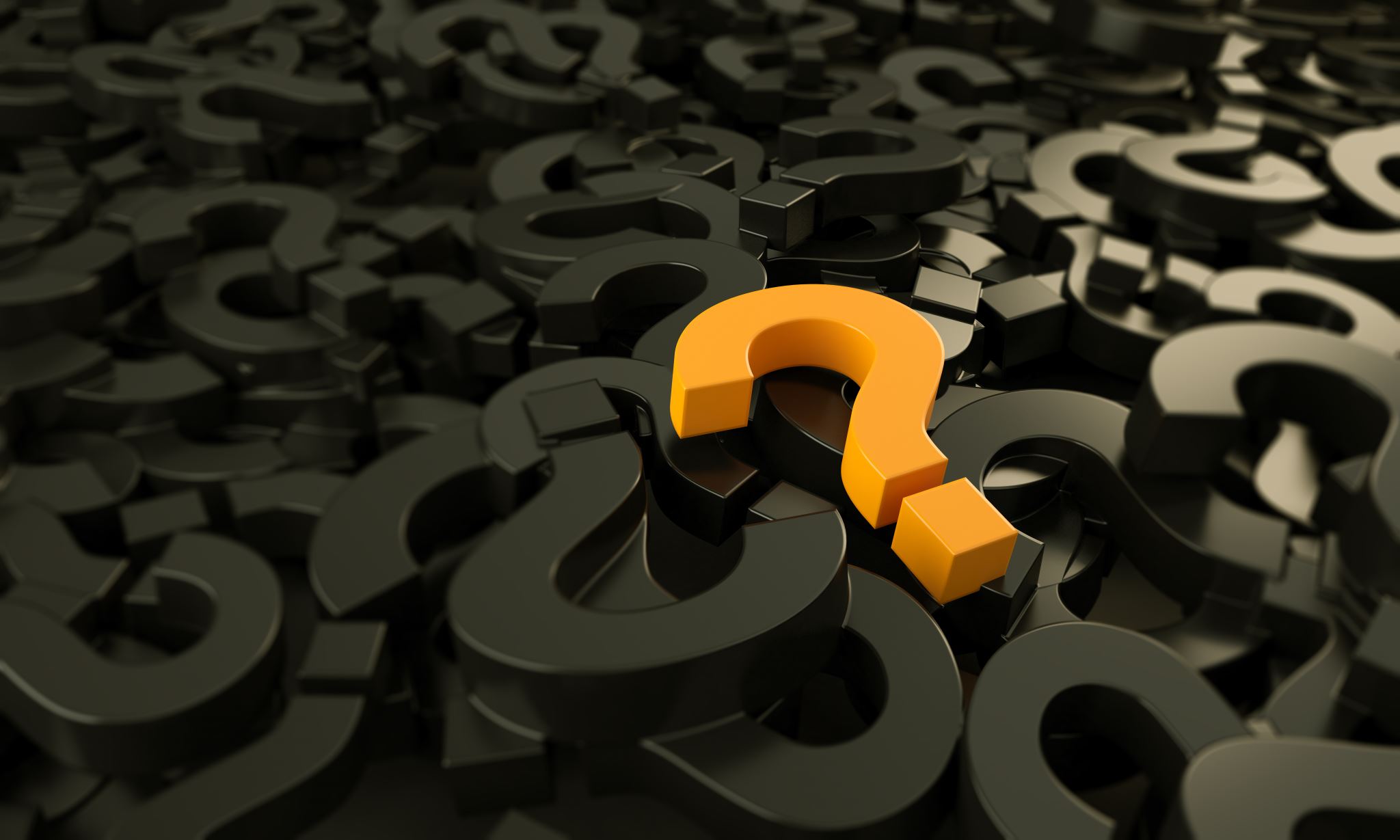 Questions ?